New substrate, high spatial resolution and big-area THGEMs: development and applications
Yuguang Xie
ygxie@ihep.ac.cn
State Key Laboratory of Particle Detection and Electronics 
Institute of High Energy Physics, CAS 
and University of Science and Technology of China
Oct. 14 2015
MPGD2015, Trieste, Italy
Outline
New substrate THGEMs
 High spatial resolution THGEM
 Big-area THGEM
 Applications
 Summary
2
New substrate THGEMs
Motivation
In some cases, FR-4 is not the best choice.
low neutron absorption and scattering, for neutron(thermal) detection
    low natural radioactivity, for low background experiments
Development and production
Mechanical drilling, PCB-type substrates
Y. Xie et al. / NIM A 729 (2013) 809–815
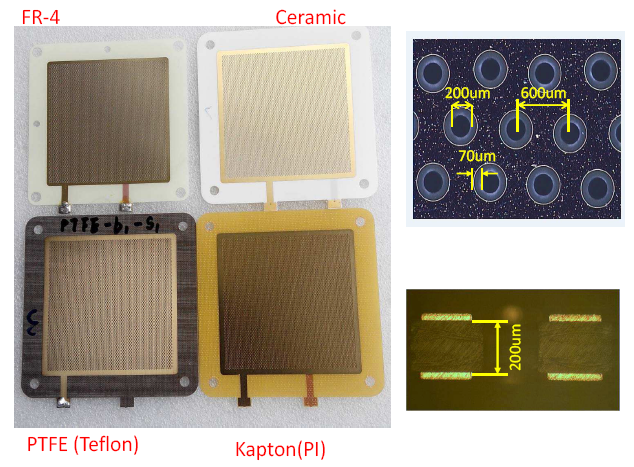 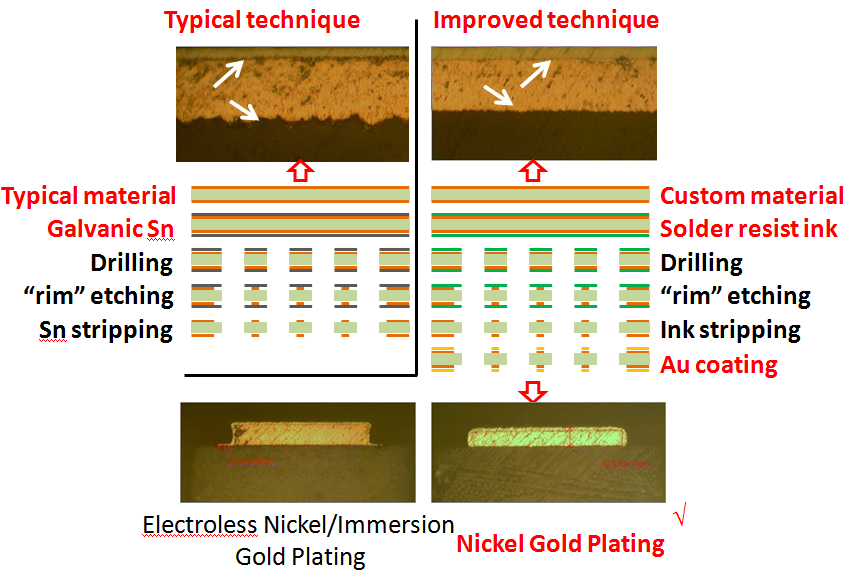 3
Performance
Ceramic
FR-4
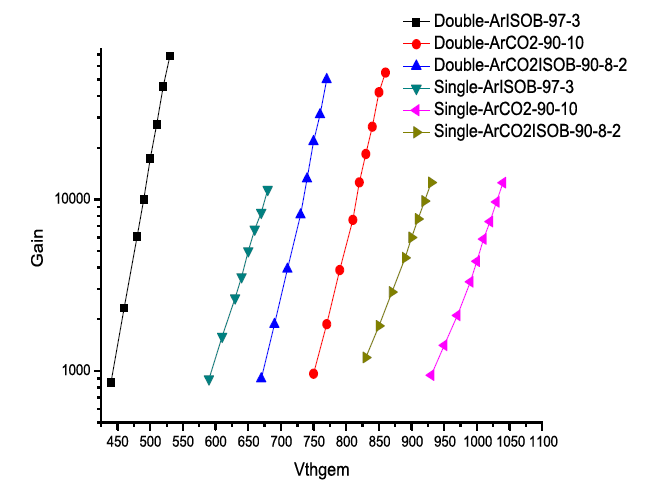 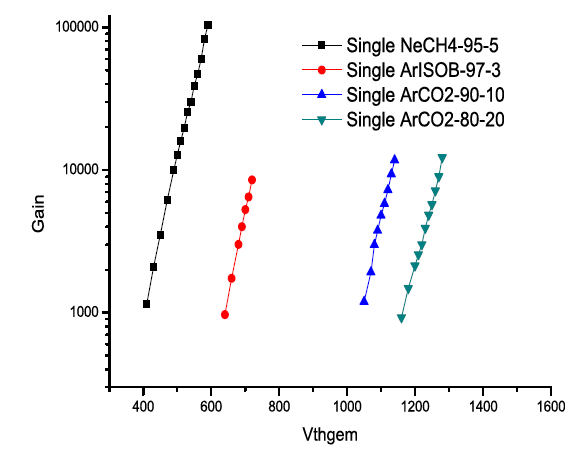 PTFE
Kapton
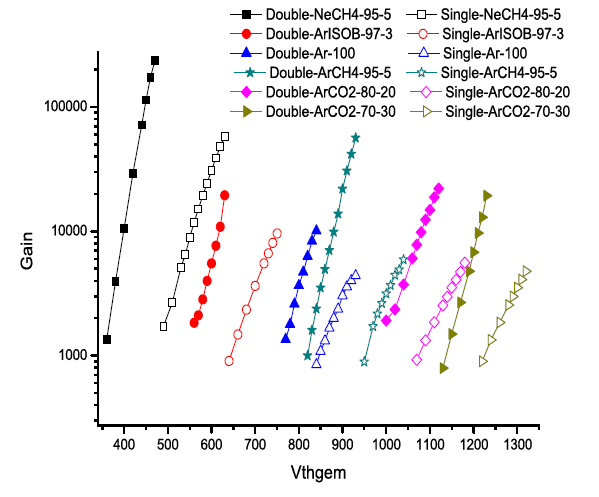 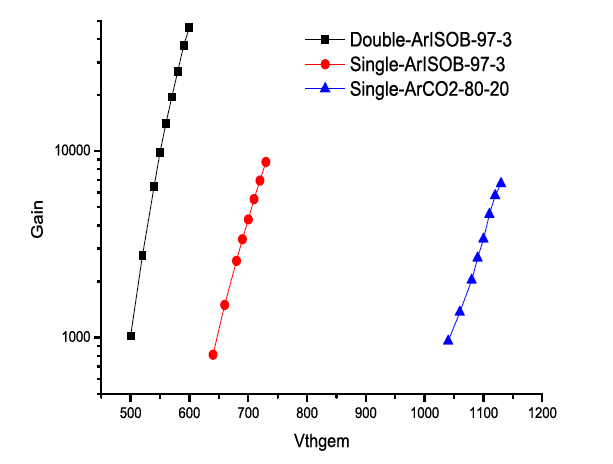 4
Longterm gain
Energy resolution
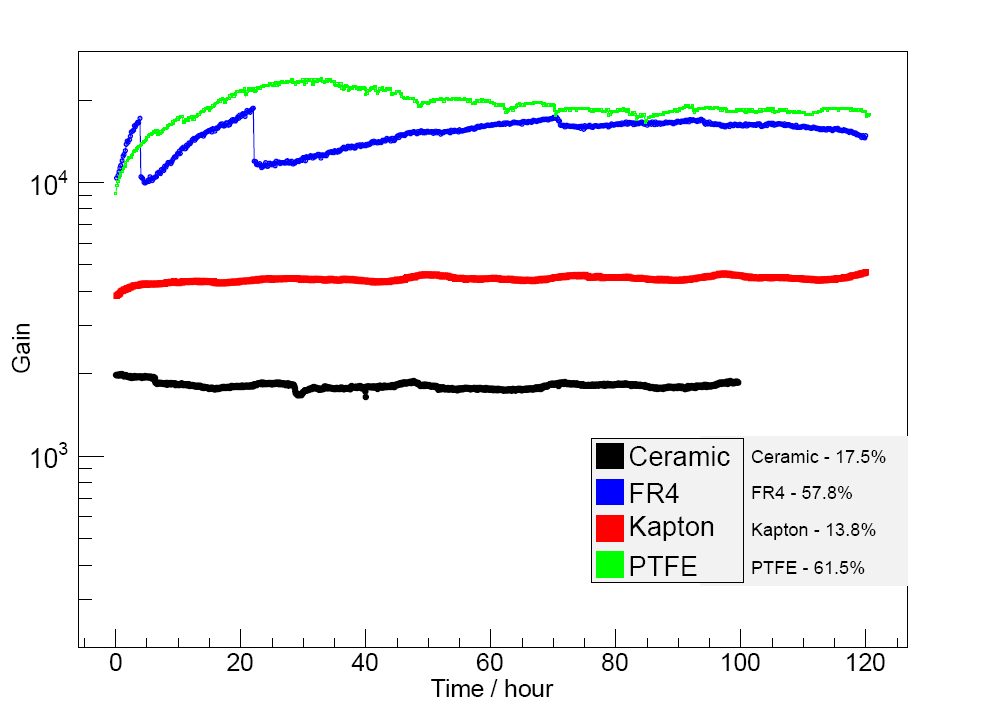 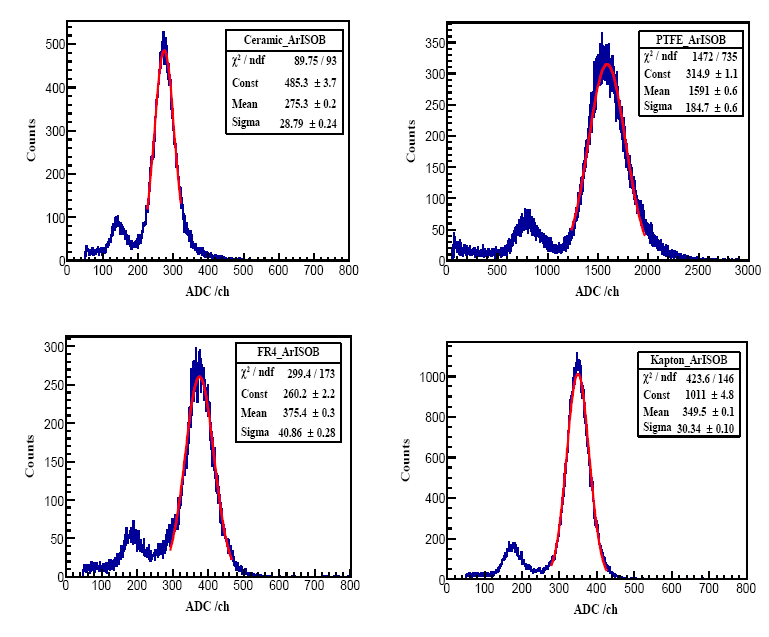 Less erating time &HV connection error
T & P not controlled
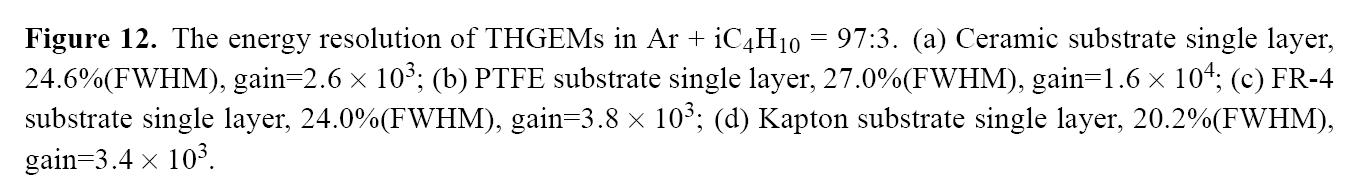 5
Scattering and absorption on thermal neutron
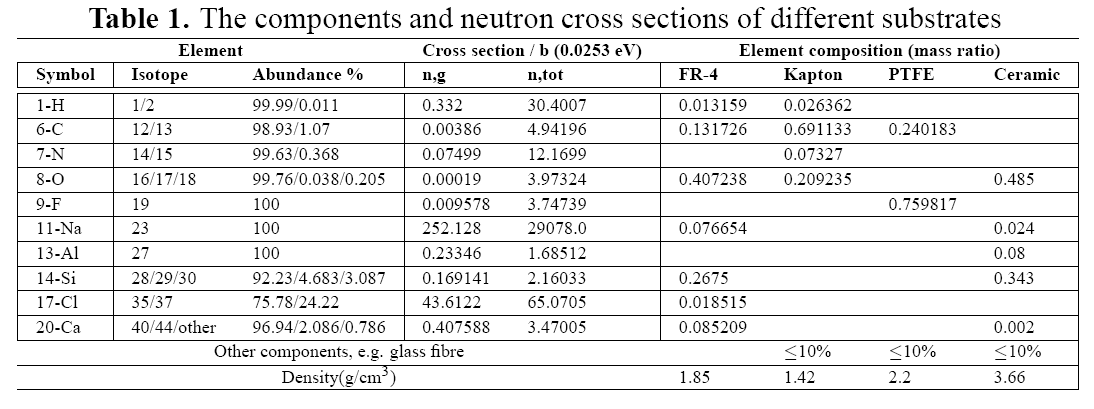 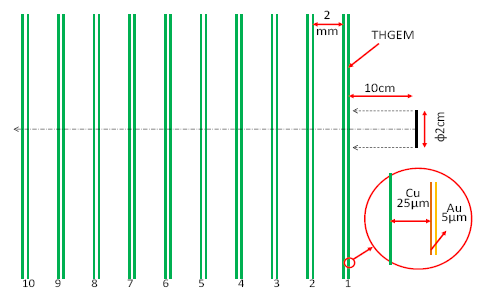 Simulation done in G4, thermal neutron(0.0254eV), full components for substrates(0.2mm)
Separate effects: adsorption and elastic scattering
Separate cases: bare, bare+25um Cu and bare+25um Cu + 5 um Au laminates.
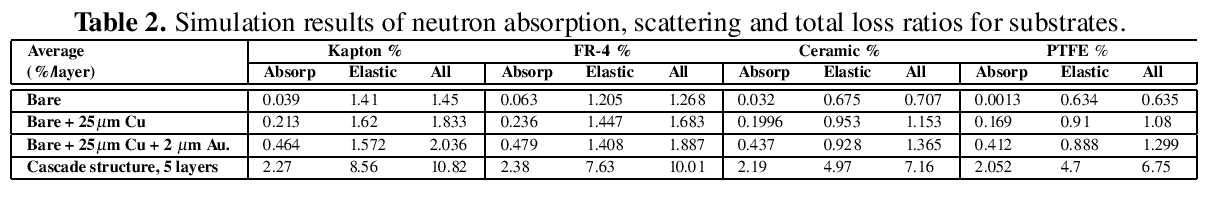 Cu results in loss by both absorption and scattering;
Au results in loss by absorption mainly. 
total neutron absorption and scattering ratio: Kapton(high) > FR-4 > Ceramic > PTFE (low)
Gamma-induced electron background: Ceramic >  PTFE  >  FR-4 >  Kapton
6
Low radioactivity
Samples
The HPGe detector( 0.01cps, 0.6cpm, crystal φ60mm )
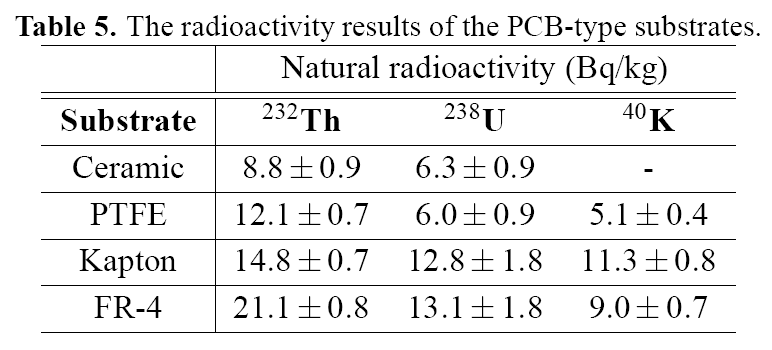 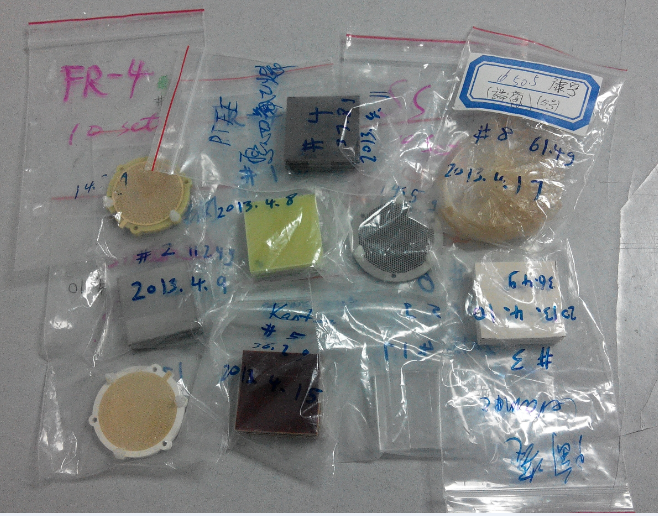 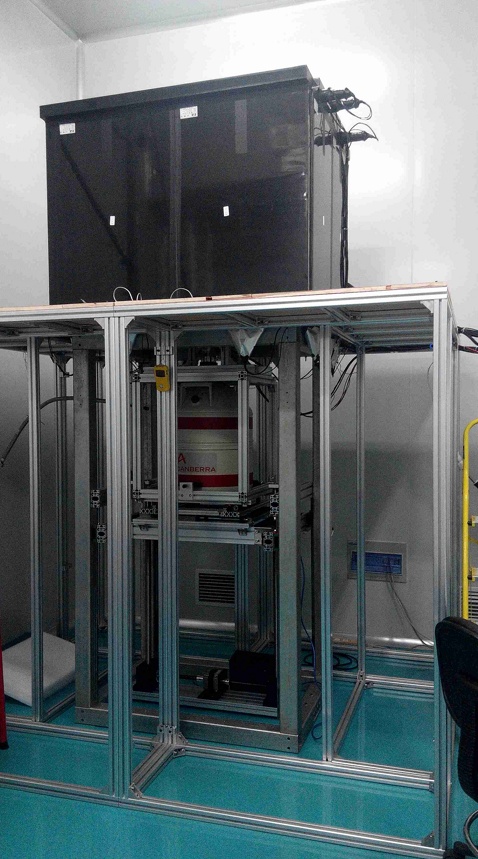 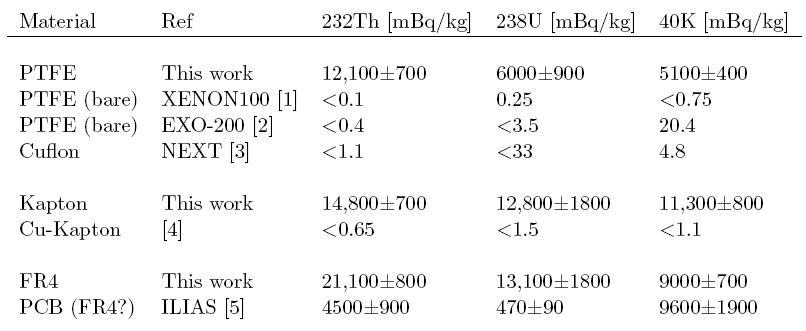 The PCB-type substrates  are not as “pure” as original materials
The natural radioactivity is 3-4 order higher than pure materials applied to low background experiments. 
The PCB-type materials are good for THGEM making and can reach good performance.
THGEMs based on the pure materials  are worthy of development
7
Summary of new substrate THGEMs
Therefore, it’s not easy to find an all-purpose THGEM substrate . Substrates should be chosen according to applications!
8
High spacial resolution THGEM
Motivation
GEM(Gas Electron Multiplier), 1997 by F. Sauli）
THGEM(Thick GEM), 2004 by A. Breskin
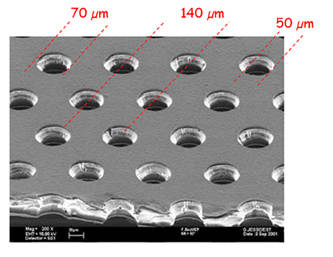 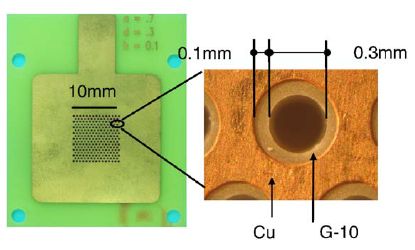 动	机
50um Kapton
3um Cu
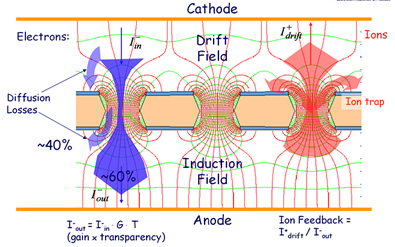 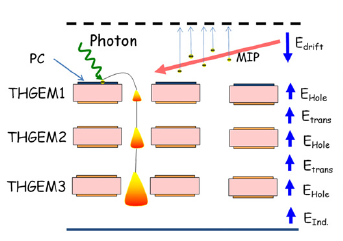 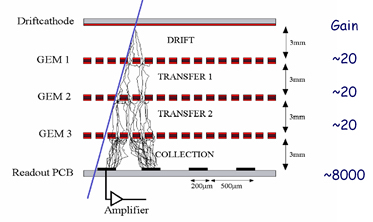 9
9
Intrinsic spacial resolution
The spacial resoluton is determined by both readout method (strip or pad) and THGEM foil, here we focus on THGEM itself.
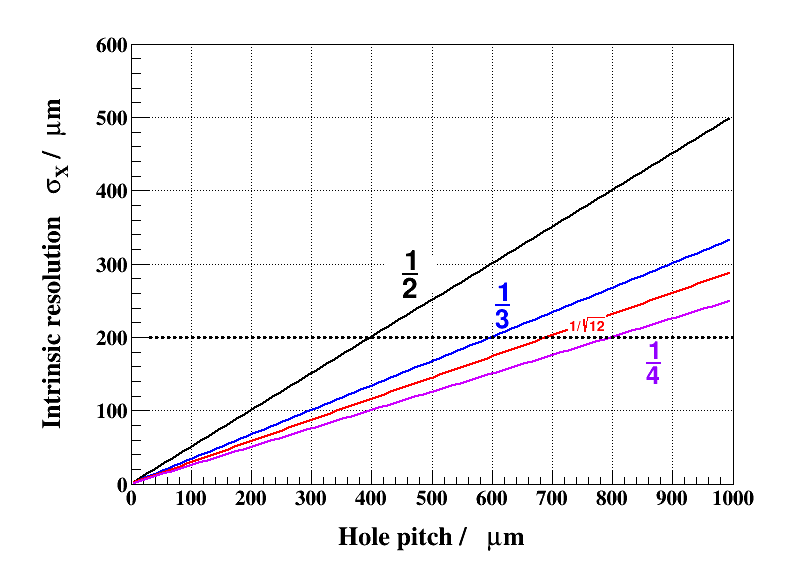 THGEM
GEM
The only way is to reduce the pitch of holes!
10
Laser bombardment
Mechanical drilling
Regular：HD:  200um, Pitch: 500um
Limit：      HD: 150um,  Pitch: 350um
Regular：HD: 100um, Pitch: 300um
Limit：      HD: 50um,  Pitch: 150um
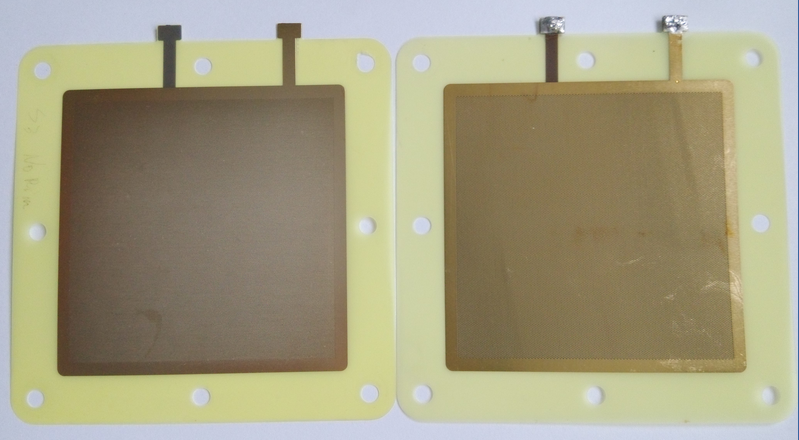 HD:100um
Pitch:300um
TH:100um
Rim :20um
Intrinsic  σx:87um
150um - HD
400um - Pitch
100um - TH
70um   - Rim
116um - Intrinsic  σx
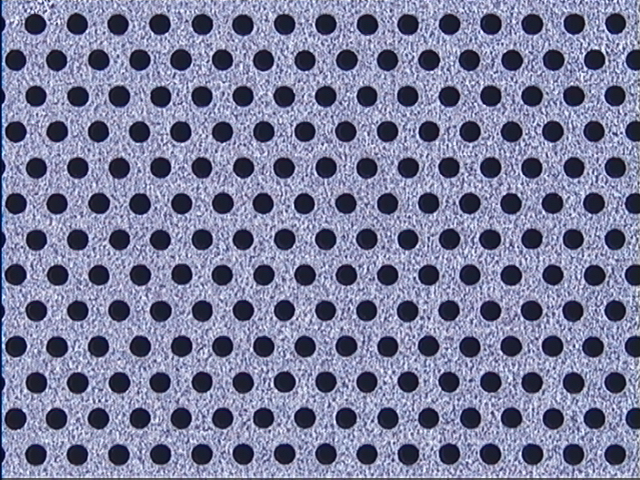 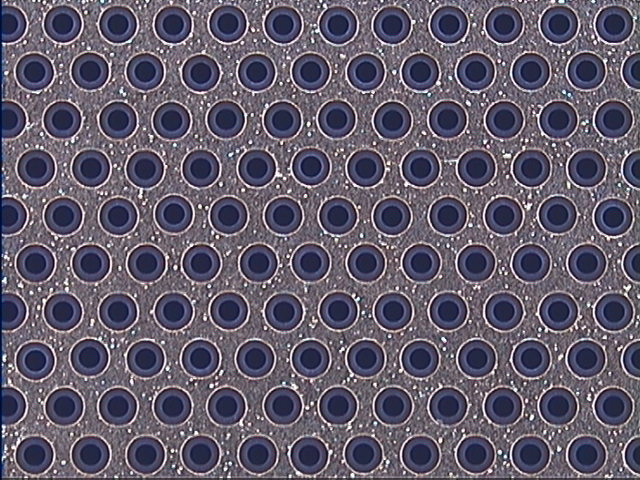 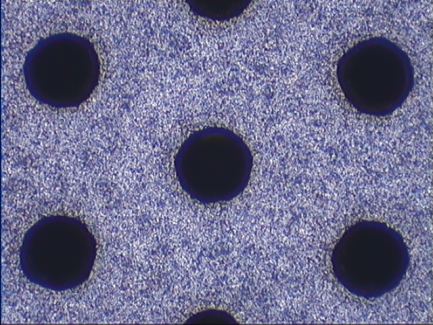 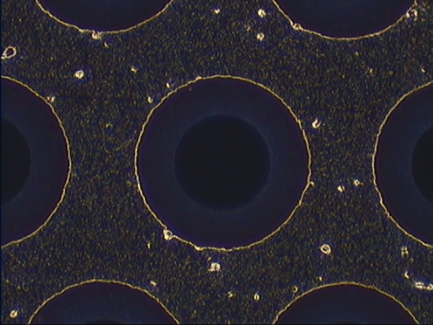 11
THGEM by laser ( 60*60mm^2), double layer
Gain
Energy resolution
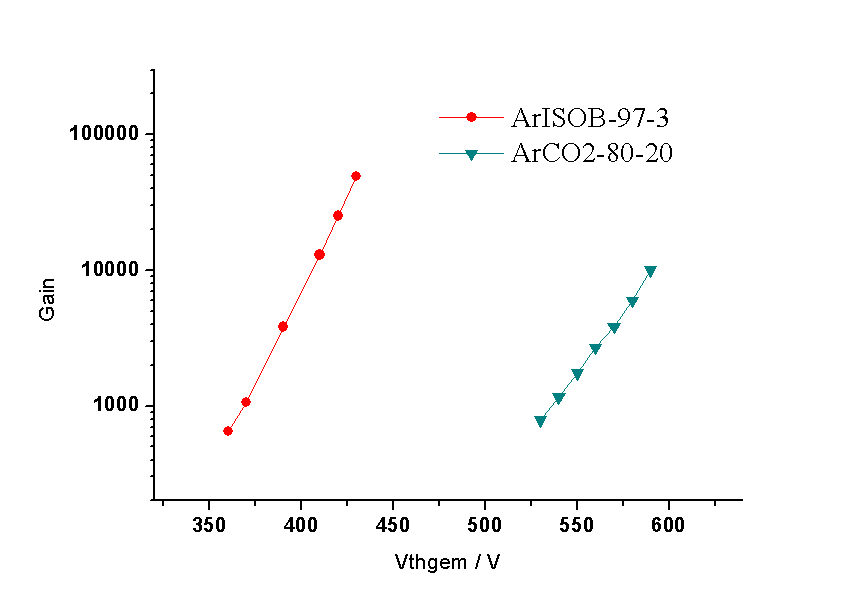 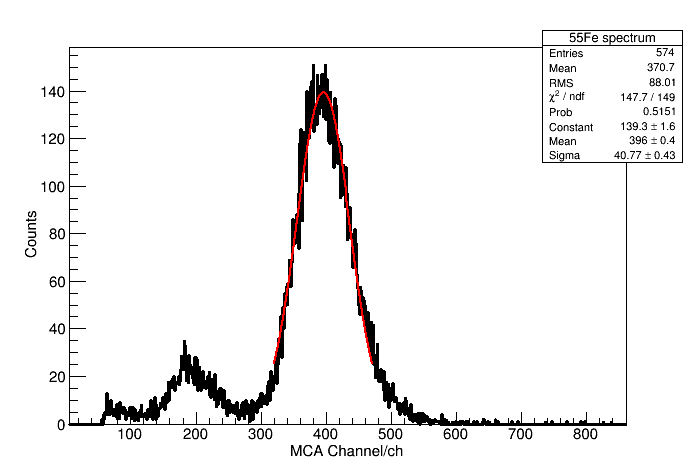 24%@gain=4×10^3
>1×10^4@ArCO2=80:20
>5×10^4@ArISOB=97:3
The THGEM by laser can be used to achieve high spacial resolution 
close to that of standard GEM
12
Big-area THGEM
Motivation
Big-area THGEMs are the necessary requirement for many real applications: 
Digital hadron calorimeter(DHCAL), Muon detector, etc.  Big area means > 0.5*0.5m^2 here.
Difficulty and technologies
Difficulty：It is time-consuming to produce big-area THGEMs by mechanical drilling.
Typical hole density: 3.2holes/mm^2 (pitch:0.6mm),  drilling speed: 350hole/min
Area >0.2*0.2m^2, hole number>128000/piece , time >6h!;
Area >0.5*0.5m^2, hole number>800000,  time>38h!!!。
Technologies：
1. Laser bombardment 
	High producing efficiency, high precision, very small hole pitch(<200um)
2. Chemical etching
	A possible way, but it is not reported to produce THGEM yet.
13
Samples by mechanical drilling
So far, it is still the only reliable way to produce big area THGEM by mechanical driling, even though it is time-consuming.  Another limitation is the width of PCB production line and the  dimension of the numerical control drilling machine. So max size is 1.2*0.5m^2。
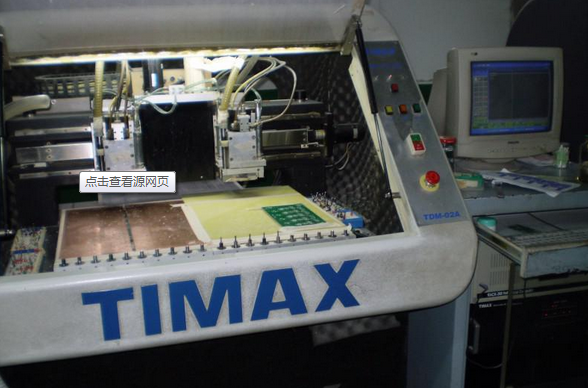 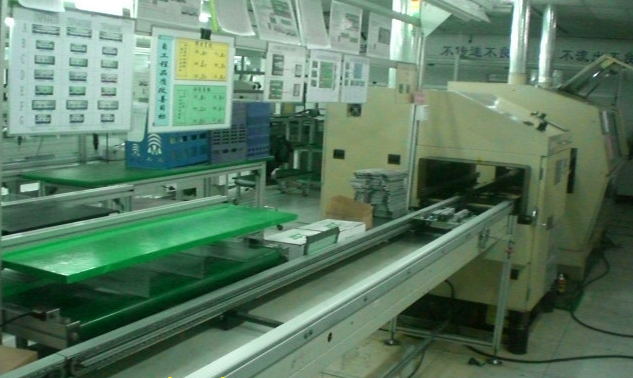 500×500,    HD:0.3, Pitch: 1.0mm,  6.25h!
1000×500, HD:0.3, Pitch: 1.5mm,   9.62h！
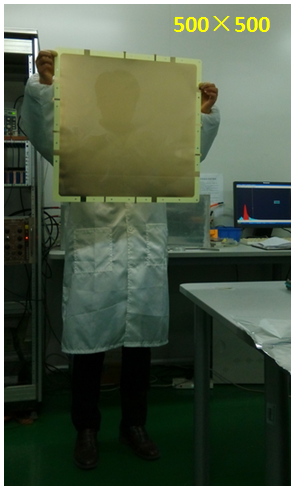 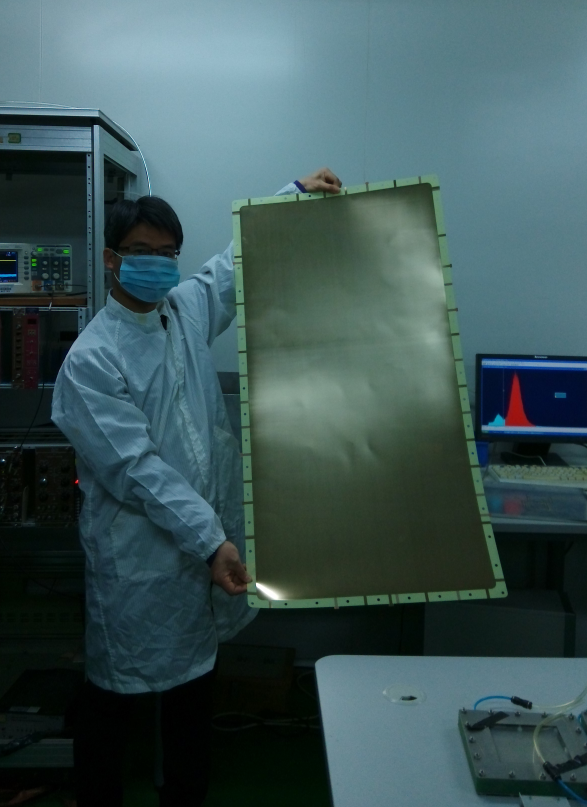 1000×500
14
Laser bombardment
It is also used to produce standard GEM foil, such as in Japan.  This technology can break the bottleneck of mechanical drilling. The max size can be produce: 1.2×0.5m^2 (this work)
Double-side laser bombardment
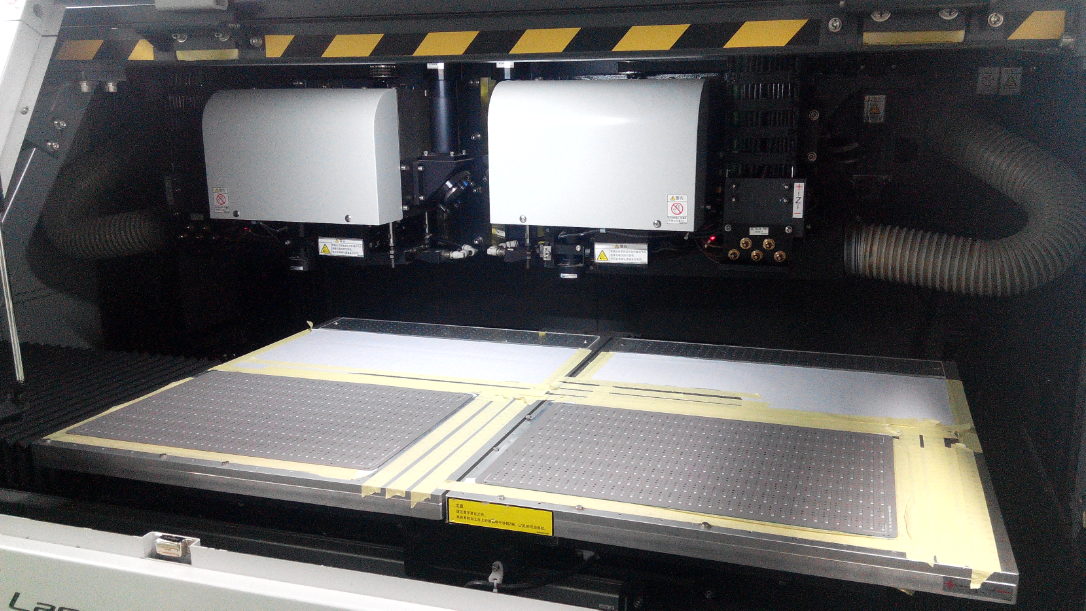 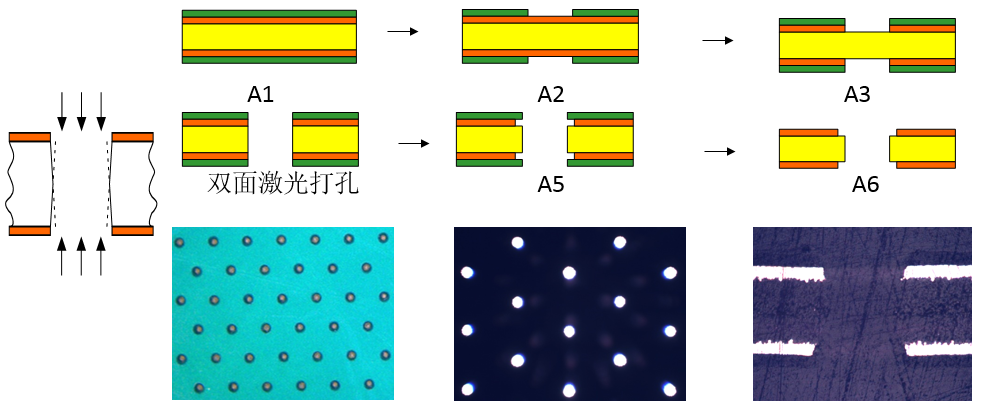 Both FR-4 and Kapton  is OK. Six main steps. 
 The key step is double-side bombardment
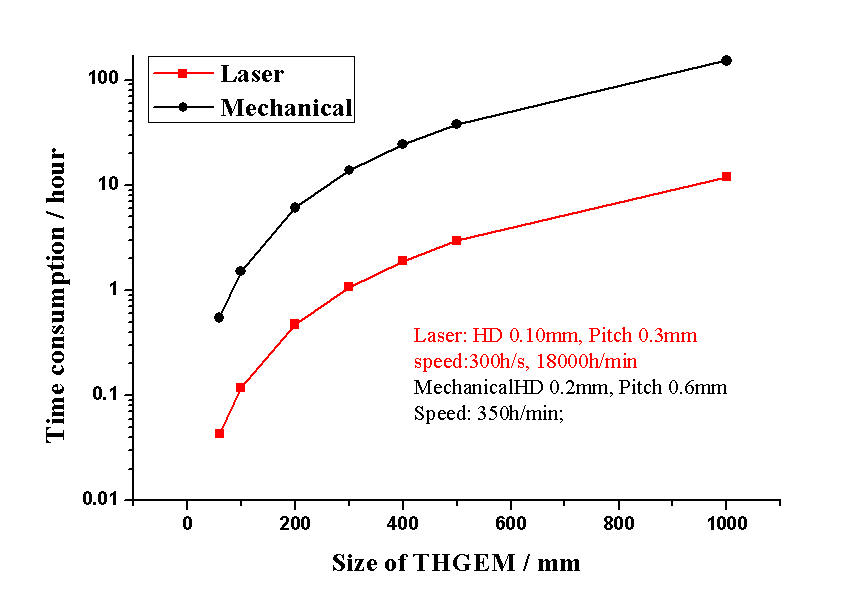 Speed comparison
Laser：HD 0.10mm, 300h/s, 18000h/min
Foil: HD 0.10mm, Pitch 0.3mm
Mechanical：0.15mm, 200h/min; 0.2mm, 350h/min; 0.25mm, 500h/min;
Foil: HD 0.2mm, Pitch 0.6mm;
15
Samples by laser bombardment
Pitch <=300um
Intrinsic σx <=86um
60×60, 100×100, 200×200, and 500×500mm^2
 <= 100×100:  tested and have good performance, but yield rate need to be improved; 
 > 200×200:  samples made, to be tested, still under development
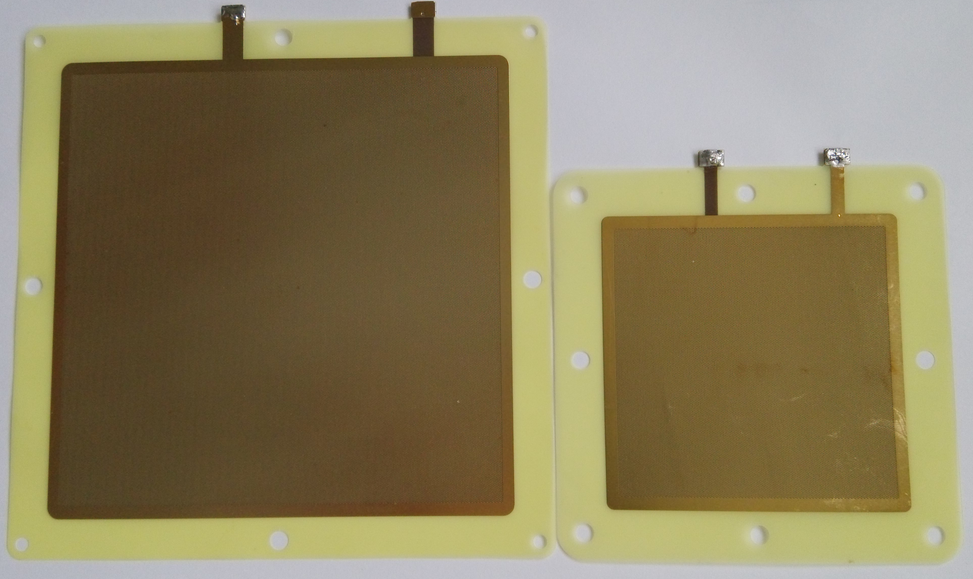 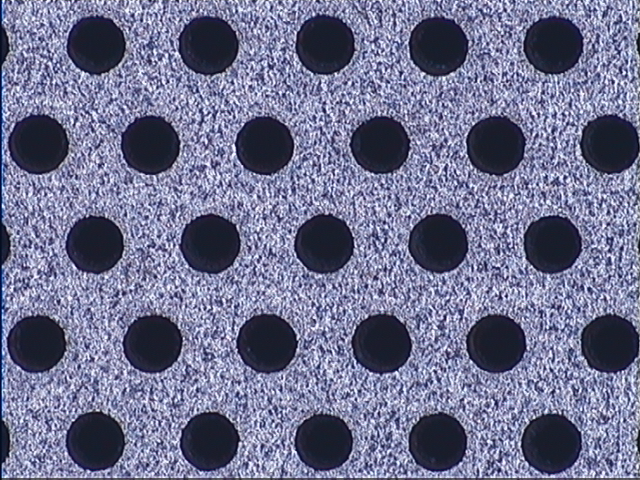 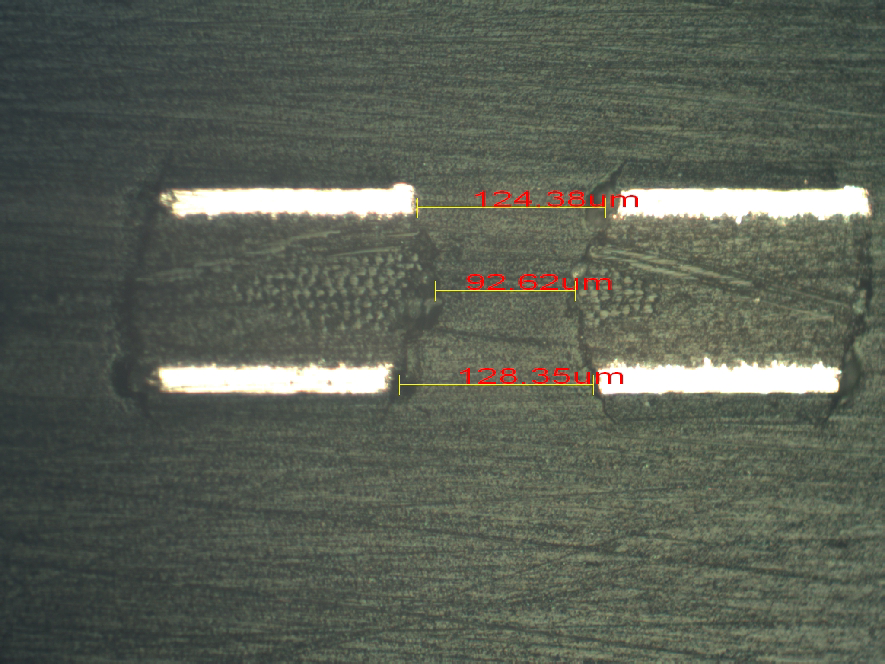 100×100mm^2
60×60mm^2
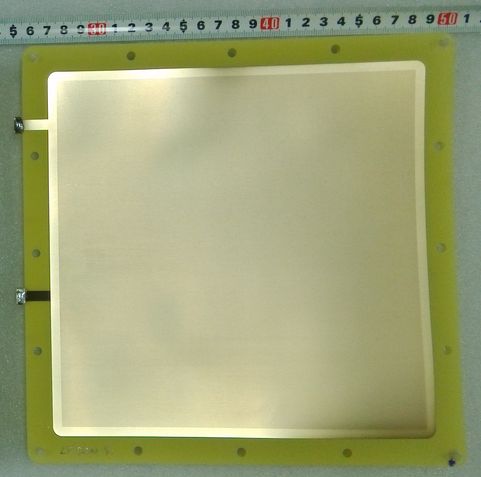 200×200mm^2
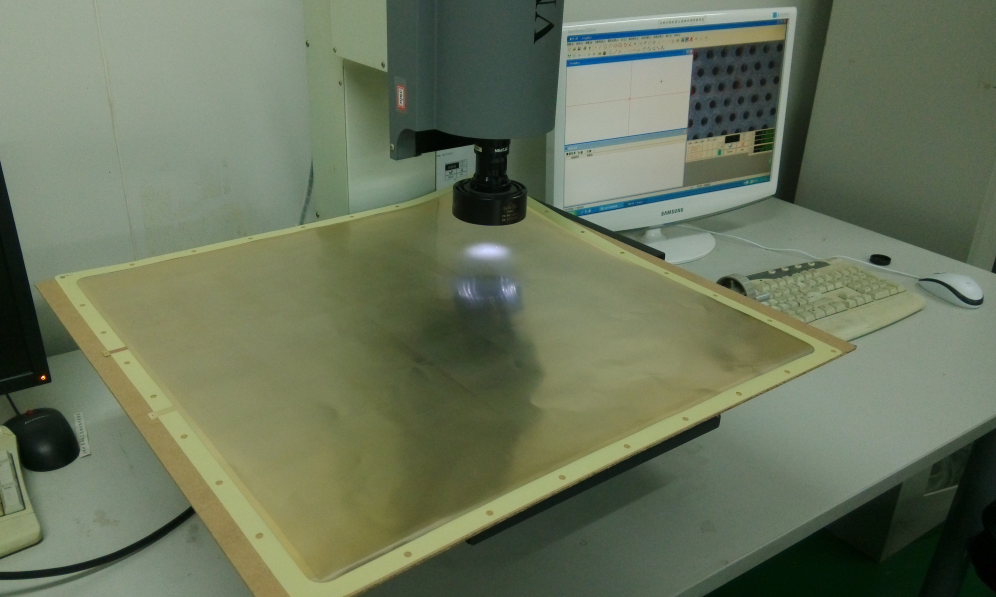 500×500mm^2
Applications
1.B-coated neutron detector( CSNS, Jianrong Zhou et.al, poster for details)
Ceramic THGEM，low neutron scattering and adsorption,  200×200mm^2  THGEMs
 Good performances .
Test 1 @ CIAE: Reflect spectrummeter：
Monochromator：  Graphite
Neutron wavelength：4.75 /2.4 Å
FLux：~5×103 n/cm2·s
Beam size：~20mm×40mm
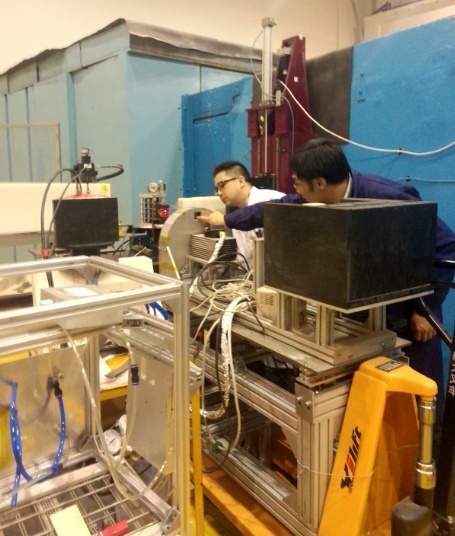 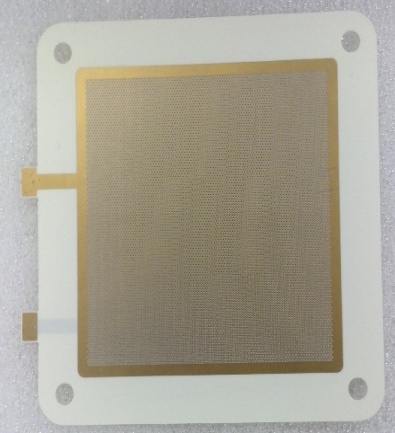 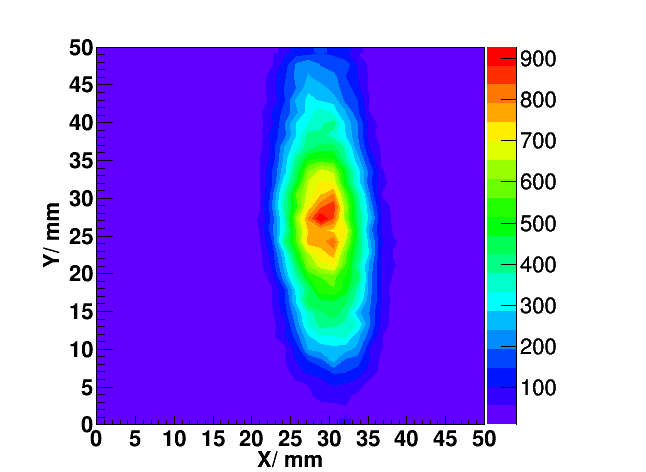 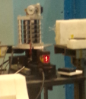 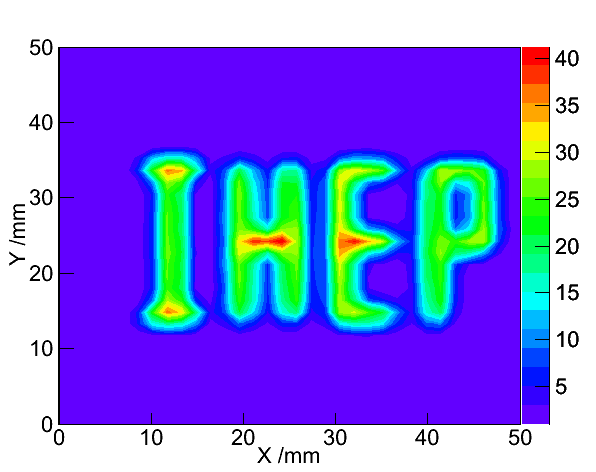 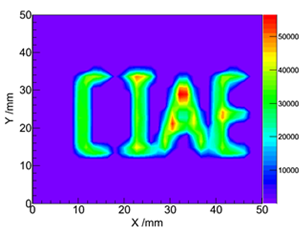 TOF result
Focus measurement
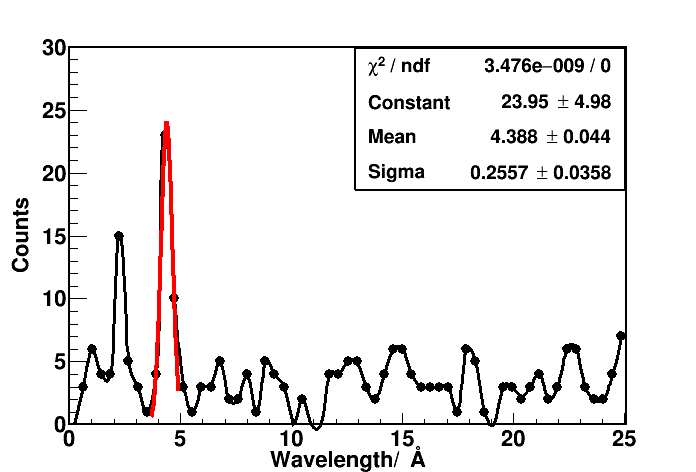 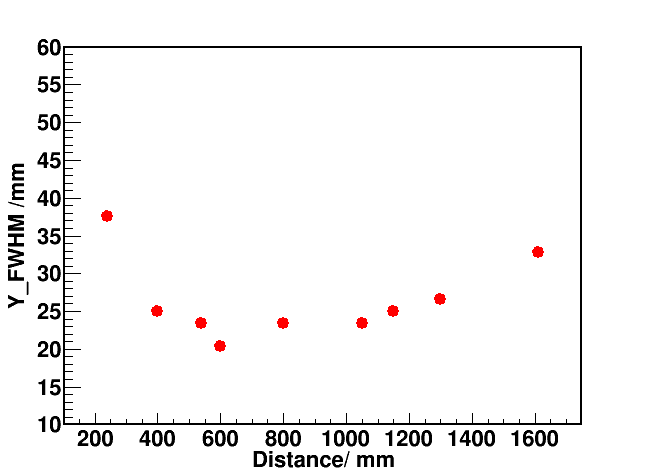 2.4 Å   4.7 Å
n, 2D
17/20
FWHM:  
 2.87±0.01   3.00±0.01  2.75±0.01
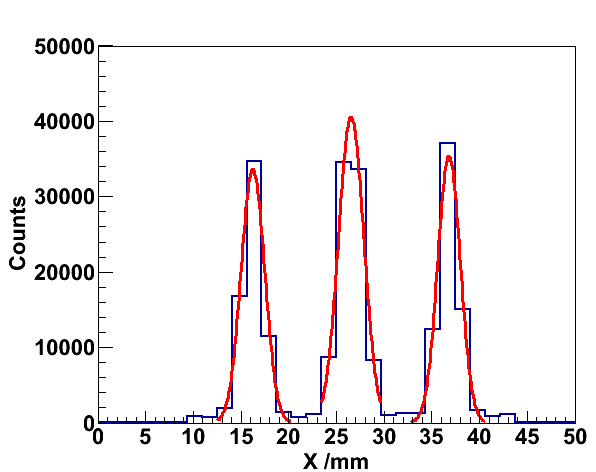 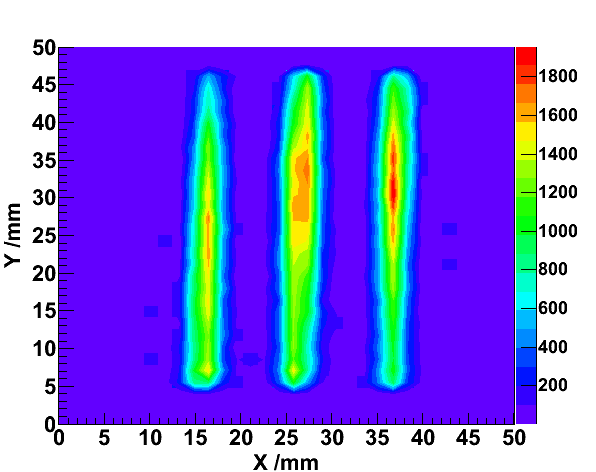 Test 2 @ CMRR: Powder diffraction spectrometer
 Neutron wavelength：1.59 Å (0.0324eV)
 Flux：～3*104 n/cm2.s
 Beam size：～25mm×30mm
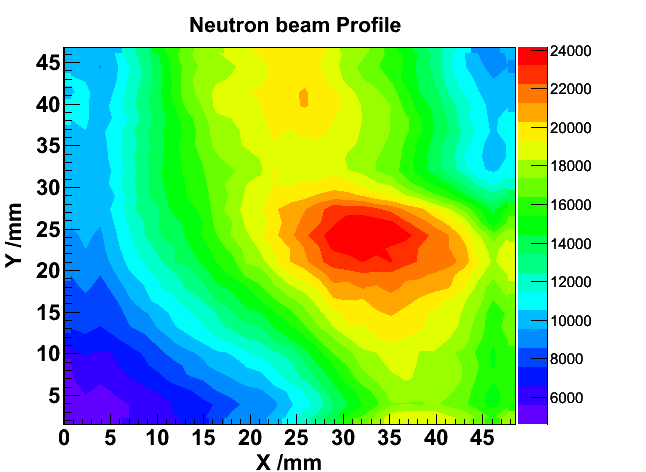 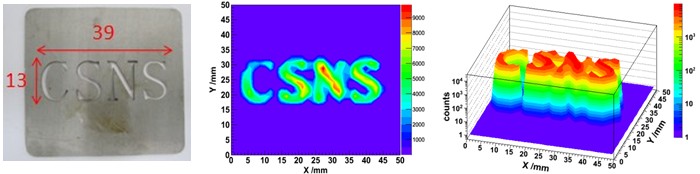 Detector
TOF
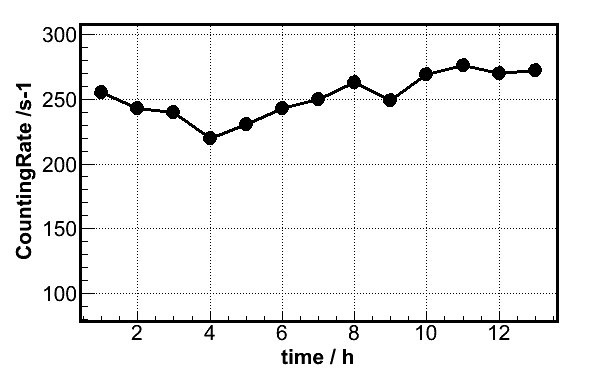 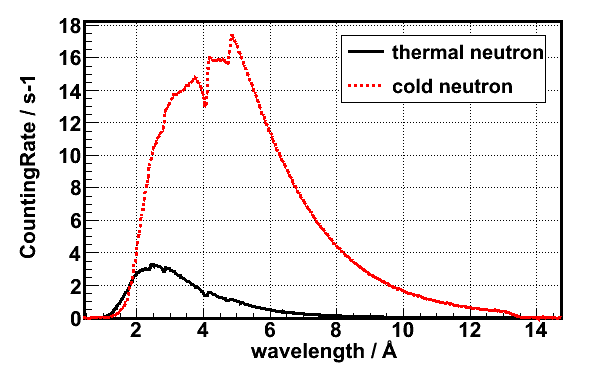 Monochromator
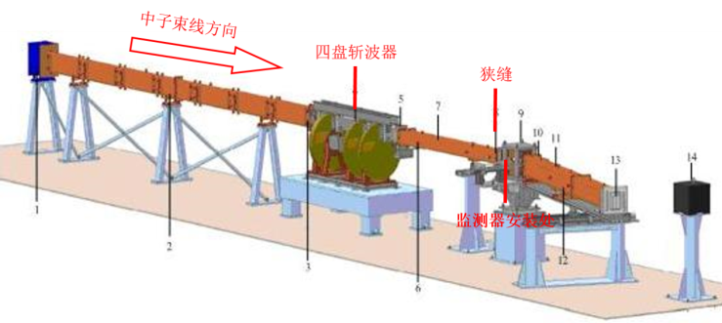 Beam pipe
Sample Env
WL@TOF
Aging test
18
2. Tracking and imaging for electron
	Tracking：THGEM-TPC, σx-100um, 
0.1~50MeV electron, works in vacuum tank.
TPC THGEMs, homemade, as default
high precision, pitch0.3mm, 
 Standard GEMs, as reference
CERN( Rui et.al ), test is ongoing.
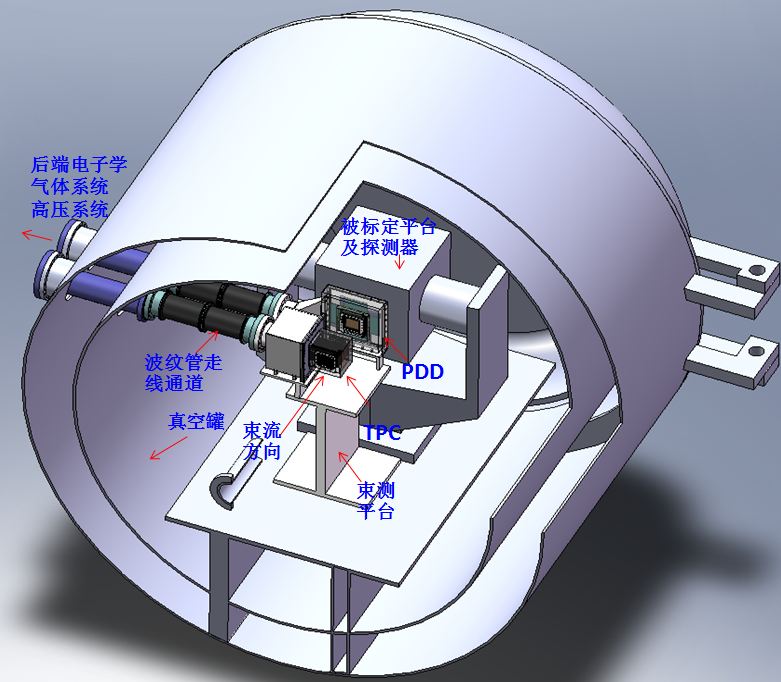 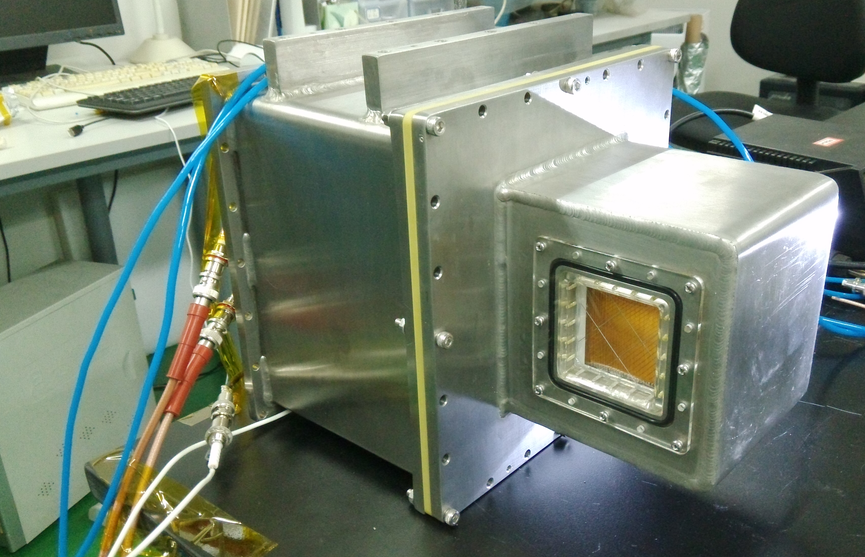 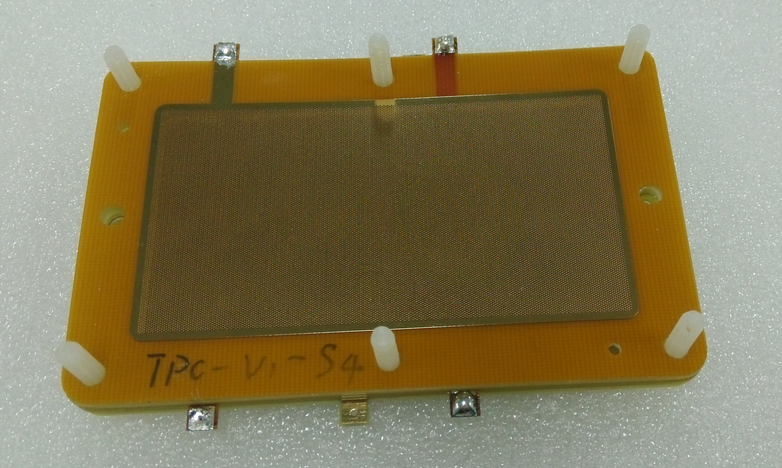 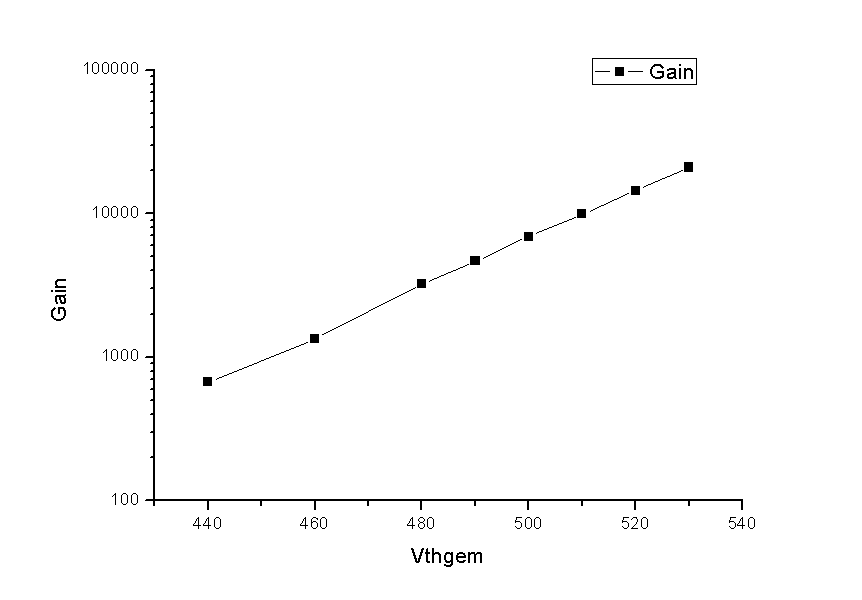 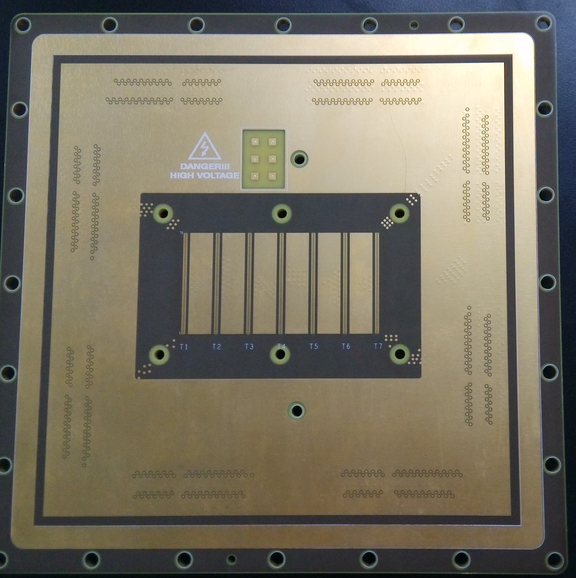 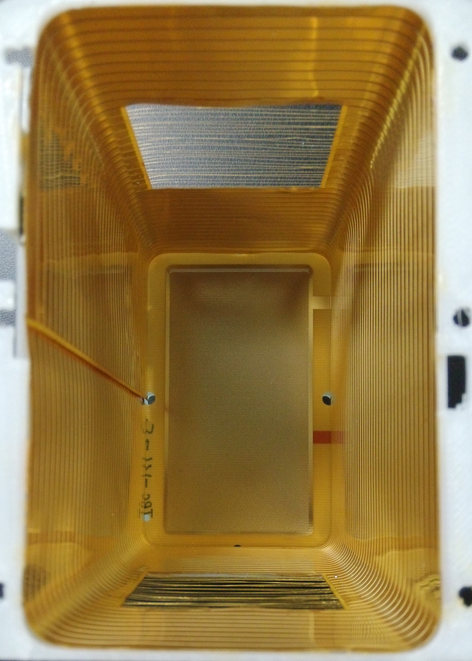 Track sampling 3-D
80mm
45
Pad size: 0.46*0.46mm, Gap:0.1mm
72*7 PADs + 7 strips= 511 chs
FEE: CASAGEM ASIC, Q&T/ch
Gain: single: 5*10^3
double 2*10^4
TPC fieldcage length 120mm
 Minor strip structure
Induced readout board
19/20
Imaging：particle distribution detector (PDD) σx-100um, 
0.1~50MeV electron, works in vacuum tank.
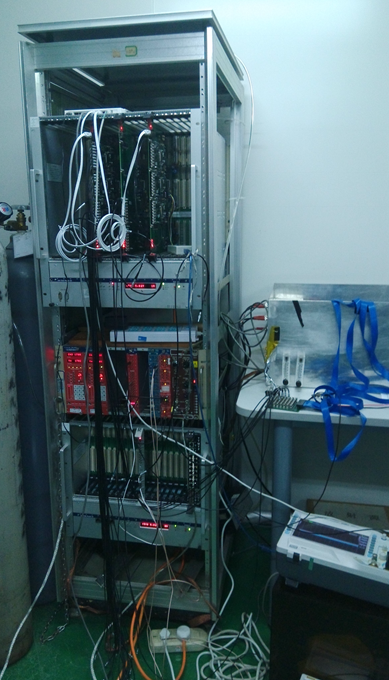 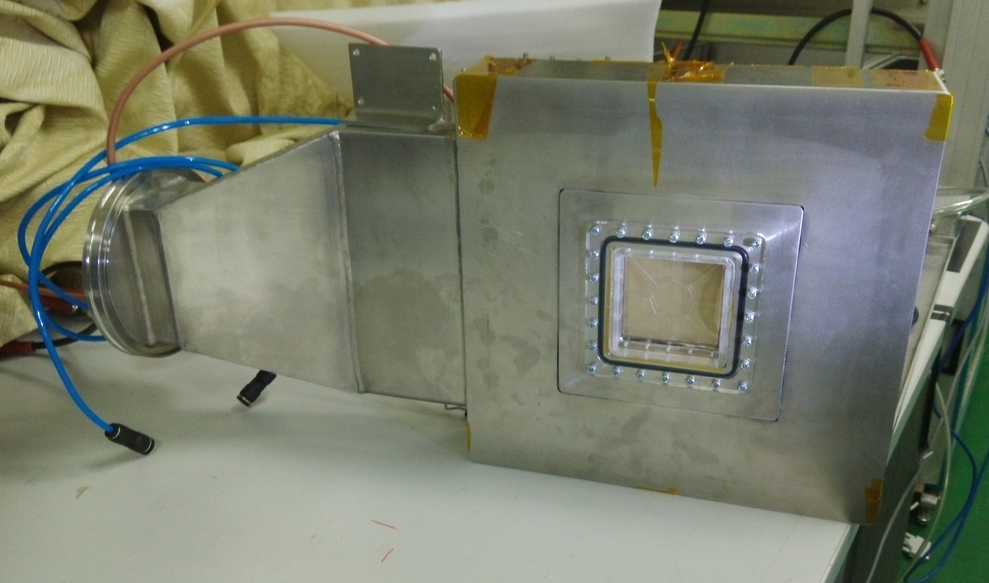 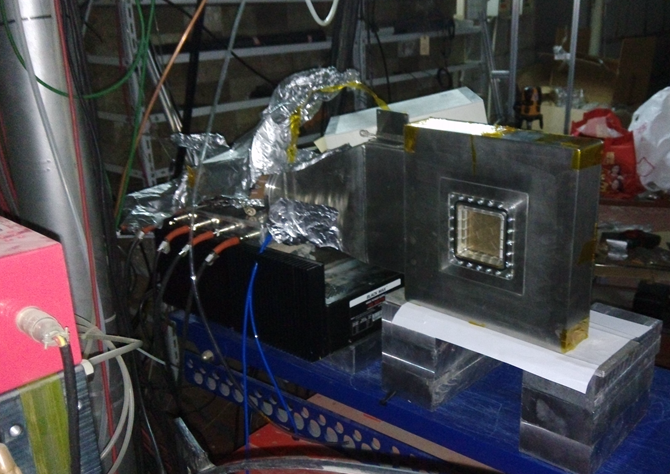 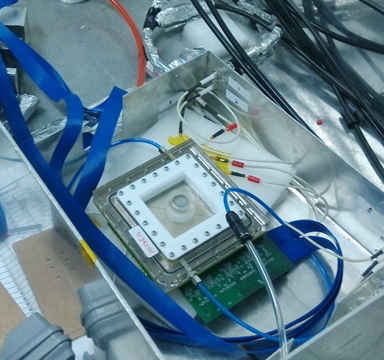 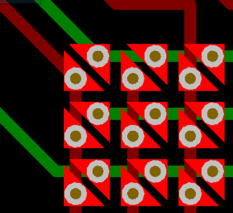 Beam test, 142PC+572
Pi(MIP) 400~700MeV
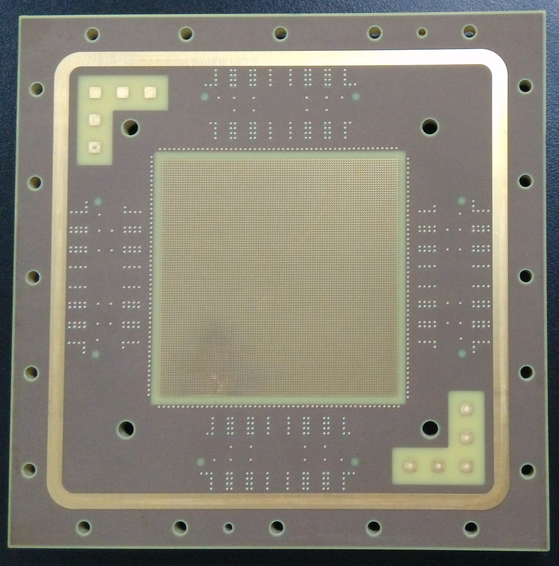 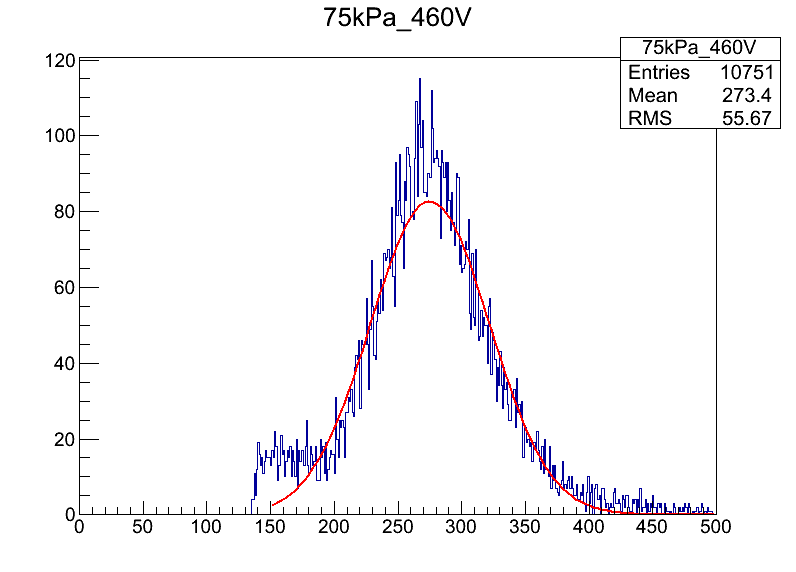 60mm
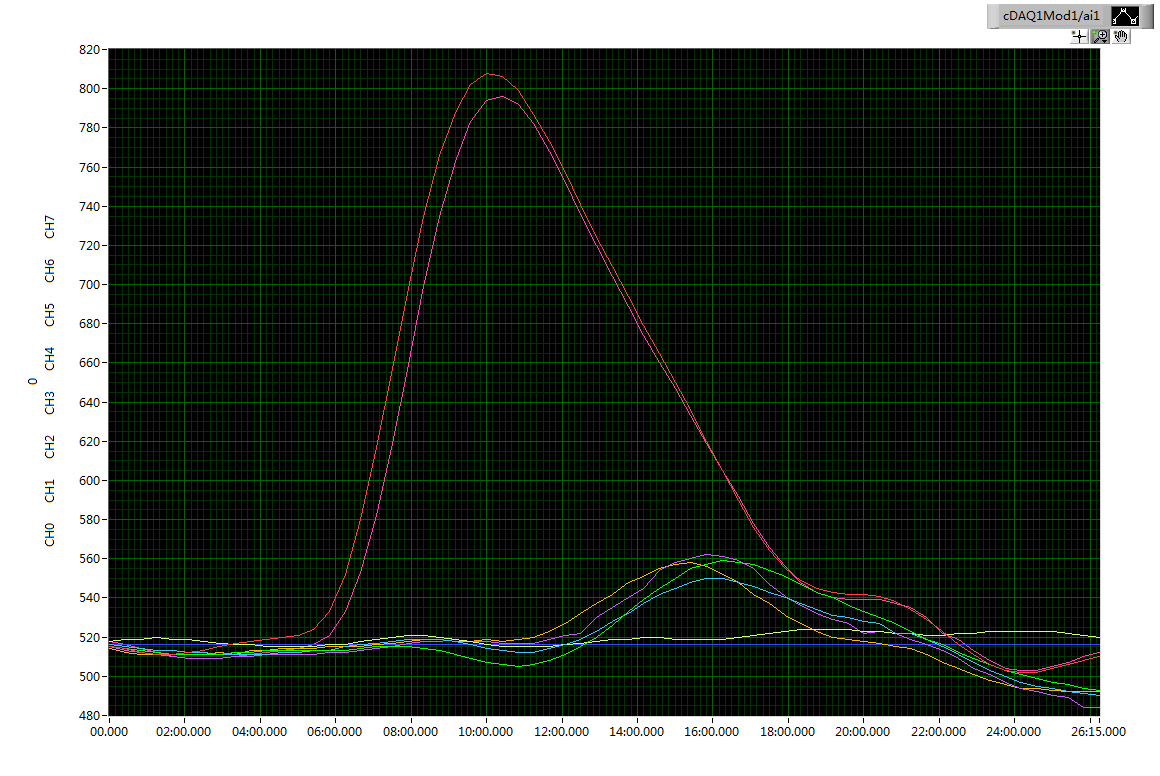 Strip: 0.46mm, Gap:0.1mm
X 100 + Y 100 = 200 chs
FEE: CASAGEM ASIC, Q/ch
Detector + ASIC FEE +
ADC + DAQ commissioning
20/20
Front-end electronics, CASAGEM ASIC chips
	designed by Tsinghua University, 16ch/chip
Structure：preAmp + 5 trends shaping
Gain：2mV/fC, 4mV/fC, 20mV/fC, 40mV/fC
Shaping time：20ns、40ns、60ns、80ns
Channel：16+1(1 trigger)
Output： Single-ended parallel output
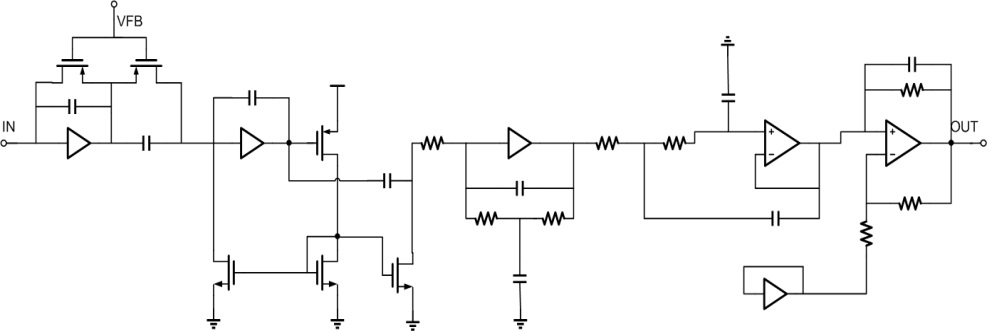 Ortec:142PC+572
CASAGEM
21
3、GPM(LAr/LXe experiments )
4、Digital hadron calorimiter 
(for Circular E-P Collider, CEPC )
Low BG, high gain THGEM
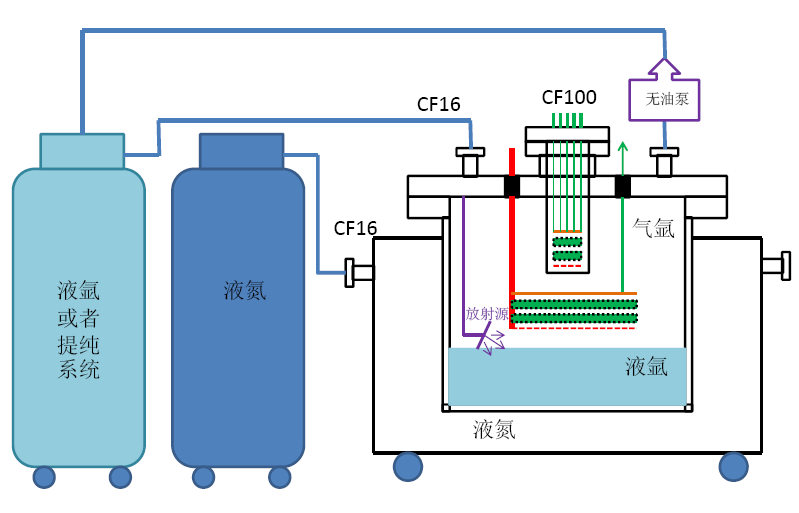 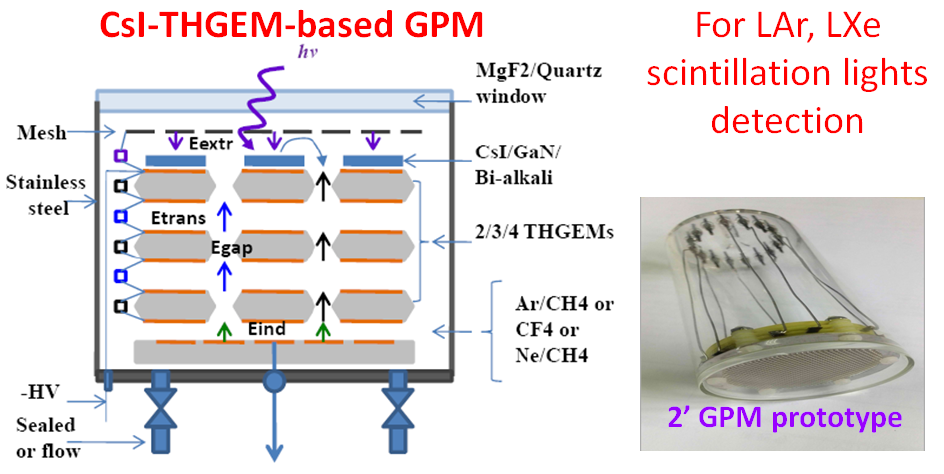 5、Mu detector (for CEPC)
	THGEM as an option
	Big-area production
 2-D readout/layer
The upgrade of CMS & ATLAS u detectors will adopt MPGD。
22/20
Summary
New substrate THGEMs had been made and tested, good performance was achieved, including: FR-4、Ceramic、PTFE and Kapton PCT-type substrates.
 The ceramic and PTFE substrates have lower natural radioactivity and neutron adsorption and scattering. 
THGEM can reach <=86um intrinsic spacial resolution by laser technology, HD<=100um, Pitch<=300um.
4. THGEM of  1.0×0.5m^2 has been made by mechanical drilling, but huge time-consuming. THGEM of 0.5×0.5m^2  has been made by laser bombardment with very high production efficiency. Laser bombardment is a promising method for big-area THGEM production. 
5. New types  and big-area THGEMs are applying to experiments.
Thank you for attention!
23